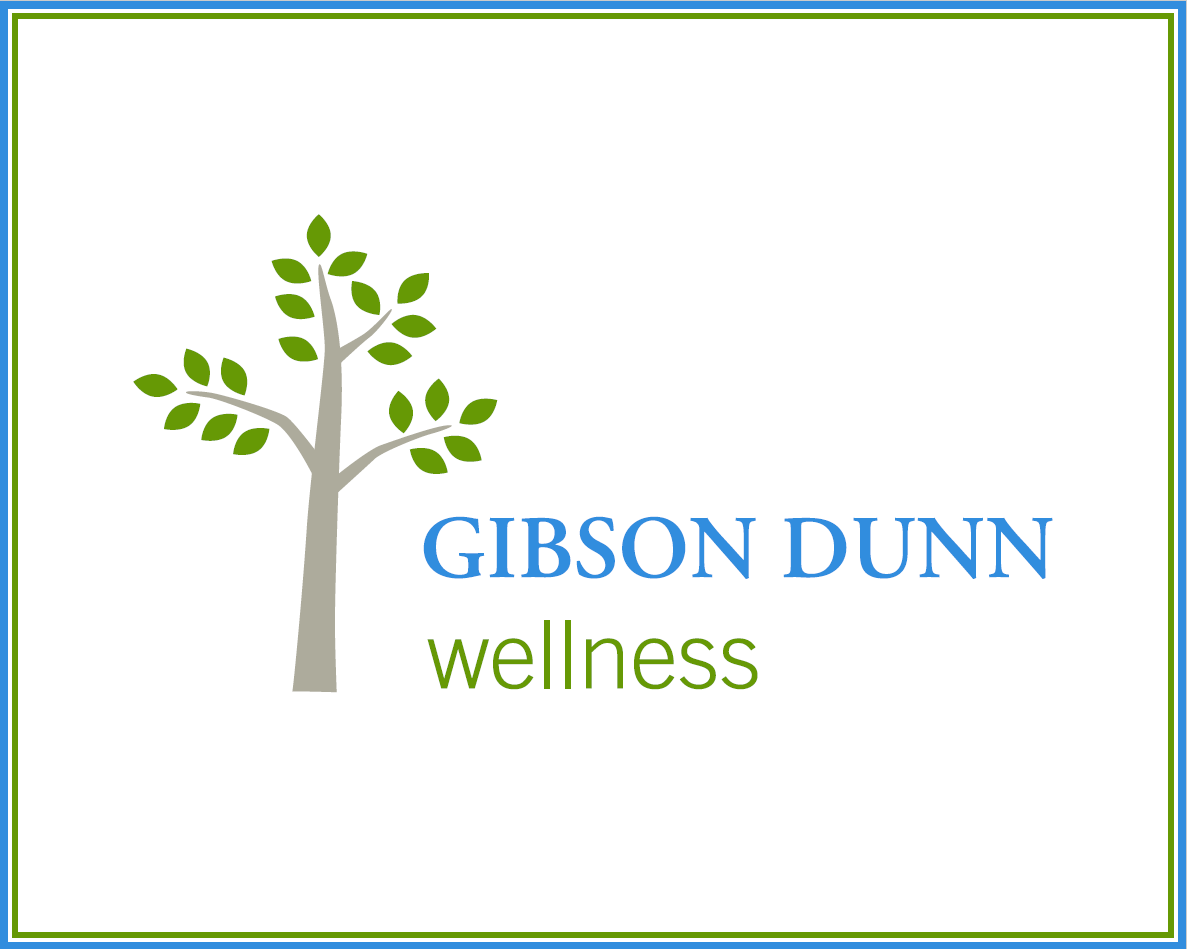 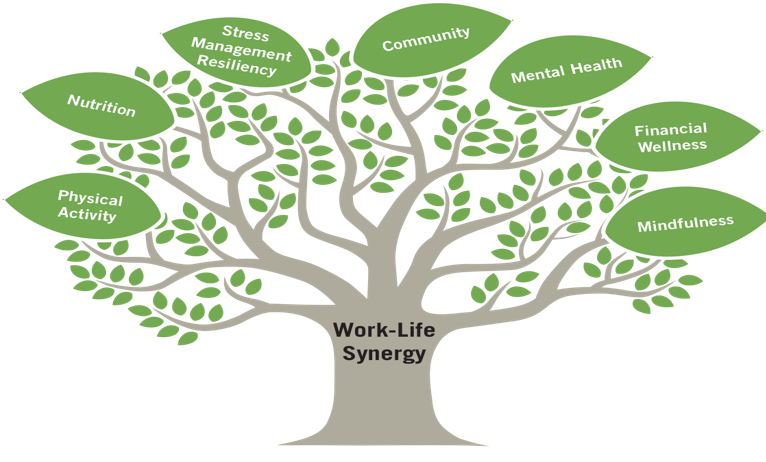 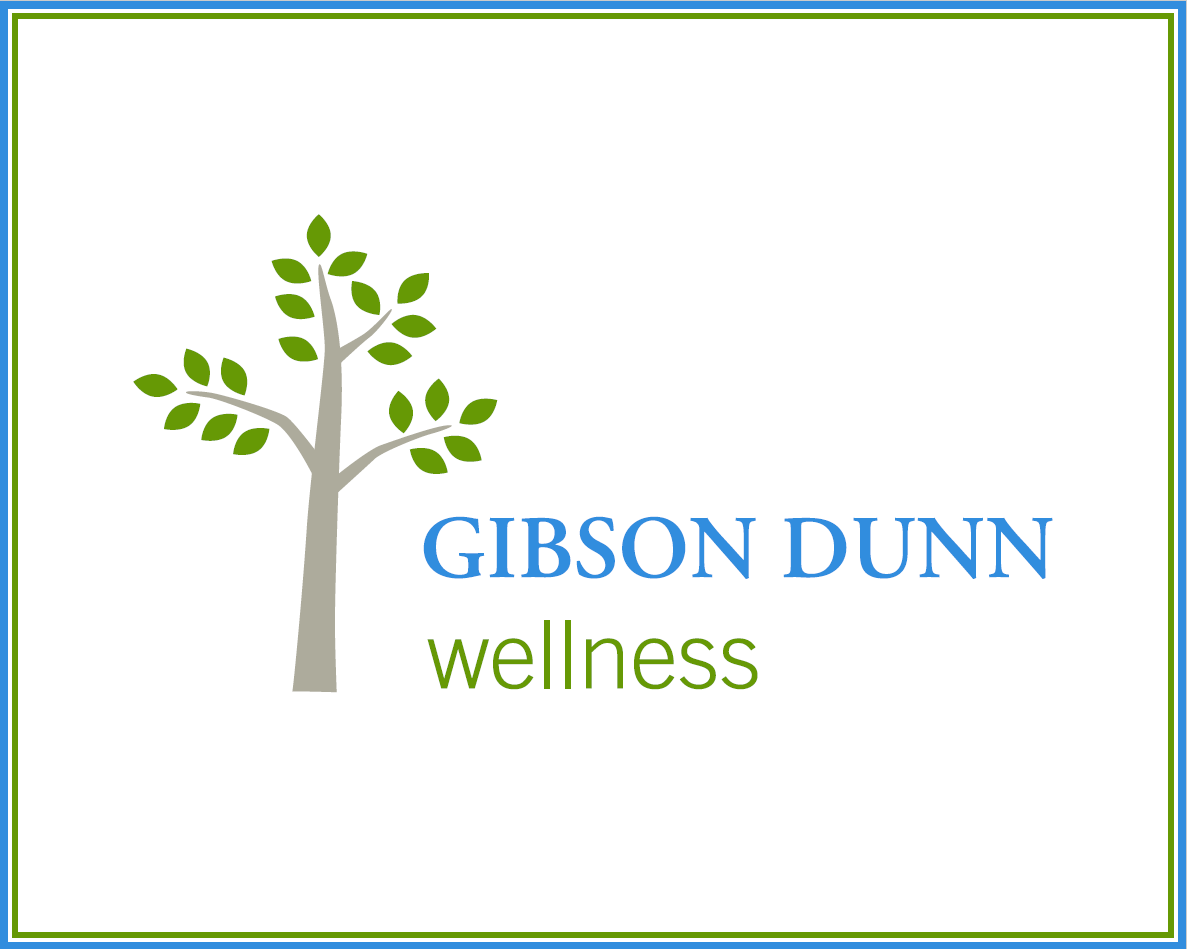 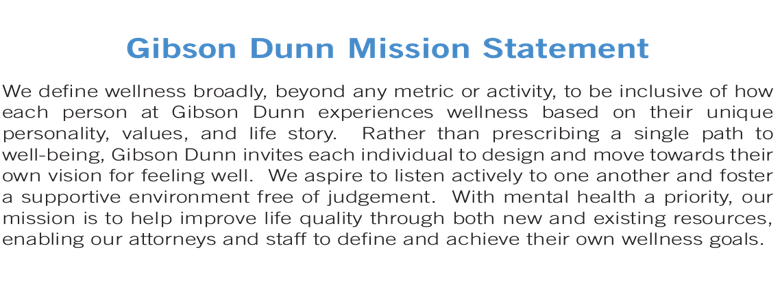 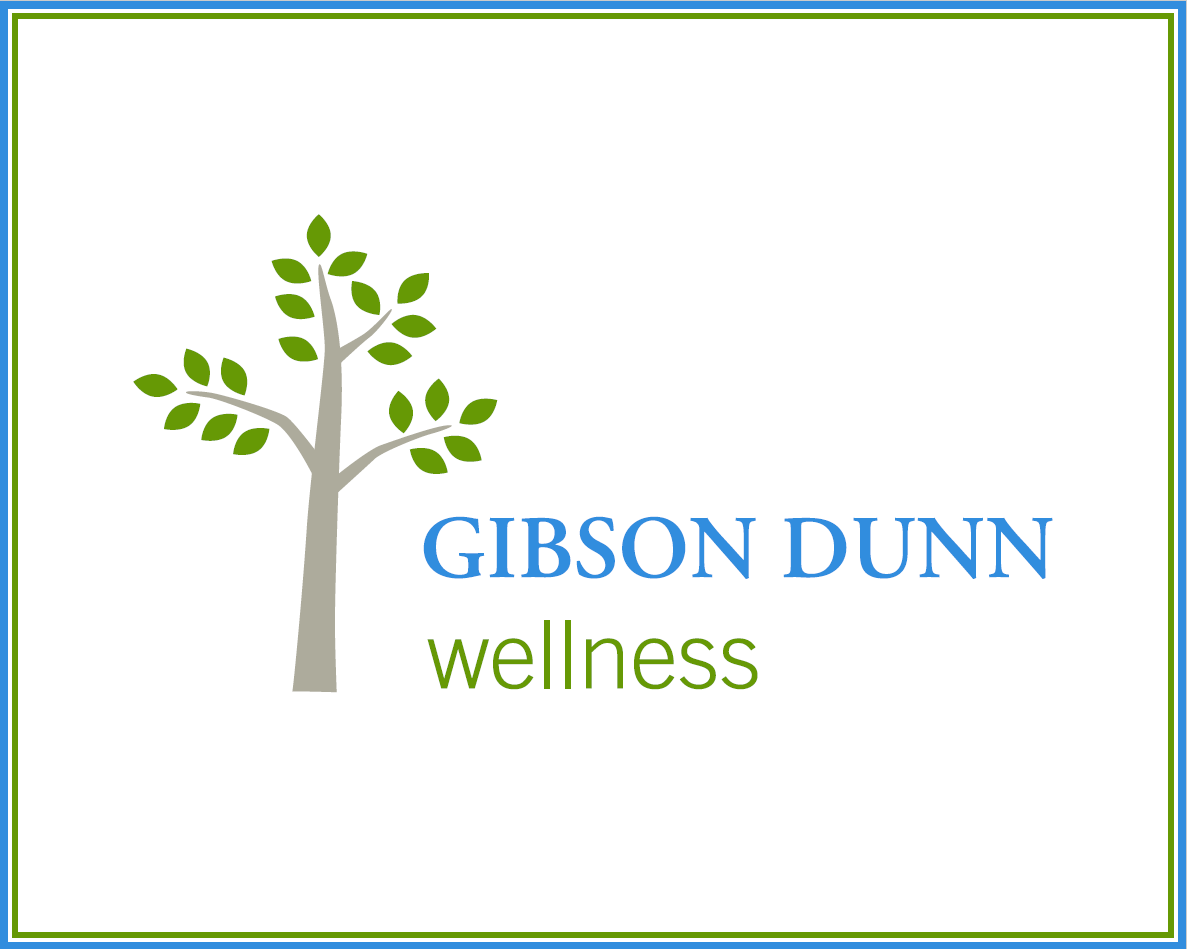 Follow us on Instagram! @GibsonDunnGlobalWellness(don’t worry we won’t follow you back )
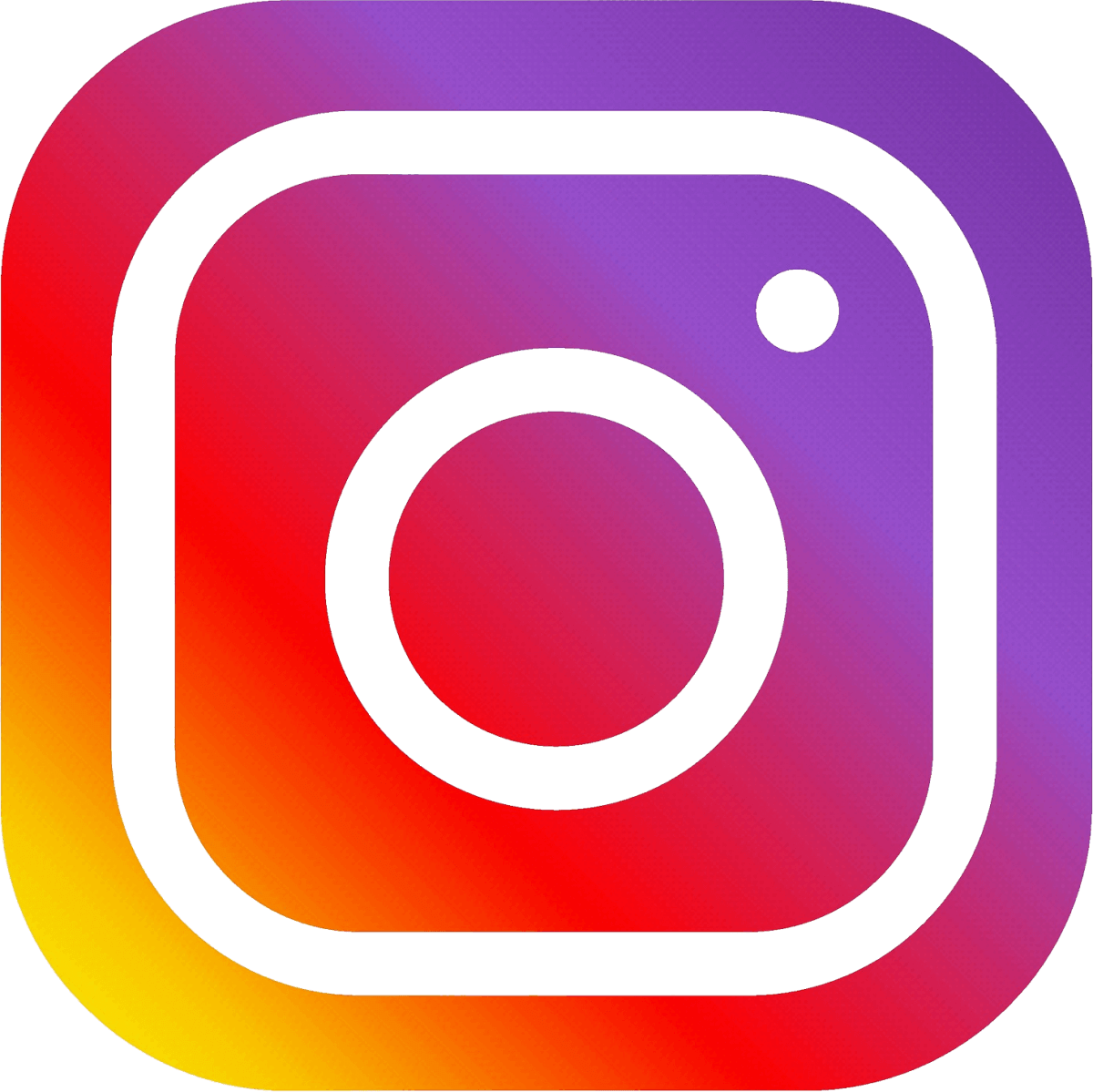